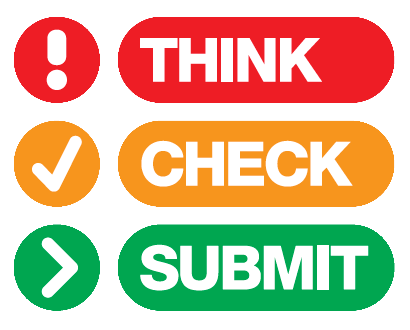 Lars Bjørnshauge
Managing Director, DOAJ
#thinkchecksubmit  |  http://thinkchecksubmit.org | feedback@thinkchecksubmit.org
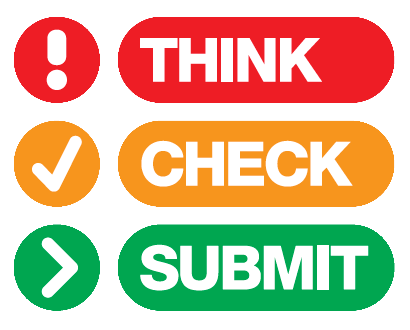 Launched this morning at the Frankfurt Book Fair!
Lars Bjørnshauge
Managing Director, DOAJ
#thinkchecksubmit  |  http://thinkchecksubmit.org | feedback@thinkchecksubmit.org
i
What?
Think. Check. Submit. campaign 
Help researchers identify trusted journals
A simple checklist to assess credentials
Help ensure a corpus of quality literature
#thinkchecksubmit  |  http://thinkchecksubmit.org | feedback@thinkchecksubmit.org
i
Why?
More research is being published worldwide
New journals launched each week
Stories of malpractice & deception on the rise
Can be a challenge to find up-to-date guidance
#thinkchecksubmit  |  http://thinkchecksubmit.org | feedback@thinkchecksubmit.org
i
Implications
Journal has low or no profile among peers
> Few or no citations
Paper not indexed or archived
> Difficult or impossible for peers to find
Poor publishing experience
> Work not adequately reviewed or edited
Damaged reputation
#thinkchecksubmit  |  http://thinkchecksubmit.org | feedback@thinkchecksubmit.org
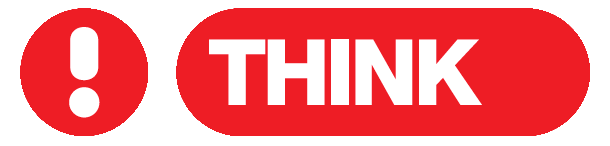 Are you submitting to a trusted journal? 
Does the journal provide services that promotes your work efficiently?
#thinkchecksubmit  |  http://thinkchecksubmit.org | feedback@thinkchecksubmit.org
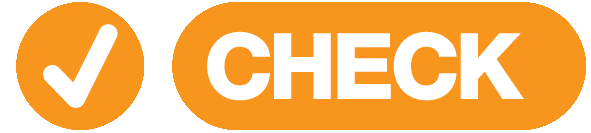 Do you or your colleagues know the journal?
Can you identify, and contact, the publisher?
Do you recognize the editorial board?
Are any publication charges clearly stated?
Is the journal clear about the type of peer review it uses?
#thinkchecksubmit  |  http://thinkchecksubmit.org | feedback@thinkchecksubmit.org
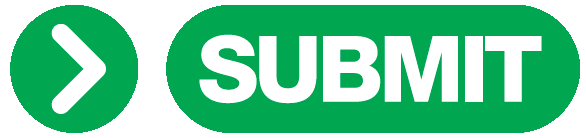 If you can answer ‘yes’ to all or most of the check list questions

Only then should you submit your article
#thinkchecksubmit  |  http://thinkchecksubmit.org | feedback@thinkchecksubmit.org
i
Interested?
w. thinkchecksubmit.org
e. feedback@thinkchecksubmit.org
t. #thinkchecksubmit
#thinkchecksubmit  |  http://thinkchecksubmit.org | feedback@thinkchecksubmit.org
i
Who?
Publisher organizations: 
ALPSP, OASPA & STM
Other organizations:
INASP, ISSN, LIBER, UKSG & DOAJ

Publishers to be listed when we go live!
i
Get involved
Researchers: use the list, tell us what you think
Librarians: add check list to faculty resources
Publishers: add to author guidelines and share
All: visit thinkchecksubmit.org, submit your FAQs via #thinkchecksubmit
#thinkchecksubmit  |  http://thinkchecksubmit.org | feedback@thinkchecksubmit.org